Spijsverteringsstelsel
Tumoren
Tumoren
(Lipkanker, tongkanker)
Slokdarmkanker: oesofaguscarcinoom
Maagkanker
Darmpoliepen
Darmkanker: coloncarcinoom
Leverkanker: hepatocellulaircarcinoom
Pancreascarcinoom
Oesofaguscarcinoom
Roken en alcohol spelen een rol

S: vast voedsel wil niet goed zakken
Het voedsel blijft steken
Later geeft ook drinken klachten
Onderzoek: oesofagoscopie
Prognose slecht  vanwege de al 
      opgetreden metastasering
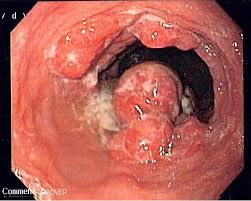 Maagkanker
Vooral bij oude mensen
Vaak in een ulcus voorkomend
Helicobacter pylori speelt een rol bij het ontstaan
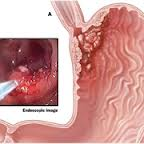 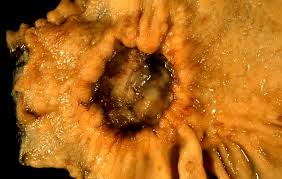 Maagkanker symptomen
Eetlust neemt af
Tijdens eten snel een vol gevoel krijgen
Moe
Afvallen
Occult bloedverlies
Anemie
Grote bloeding: hematemesis en melaena
Onderzoek en behandeling
Gastroscopie met bioptafneming

Therapie:
Soms grote operatie vaker
Uitzaaiing naar de lever
5 jaarsoverleving is laag
Tumor wordt vaak te laat ontdekt
Darmpoliepen
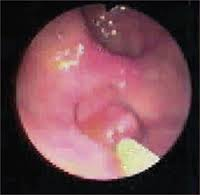 Zitten vooral in de dikke darm
Vooral bij mensen boven de 50 jaar
Erfelijke factoren spelen een rol bij het ontstaan
Voeding is waarschijnlijk ook van invloed
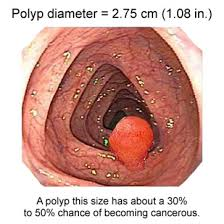 Klachten en onderzoek/behandeling
Vaak geen klachten
Soms bloeding
Groot: veranderingen in de ontlasting: diarree, obstipatie

Onderzoek
Rectaal toucher(HA)
Coloscopie, 
tevens verwijdering
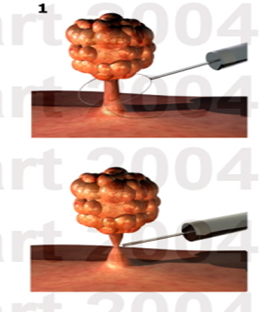 Coloncarcinoom
Voorstadia: poliep of een adenoom
Erfelijkheid speelt een rol
Vetrijke ,vezelarme voeding speelt mogelijk een rol
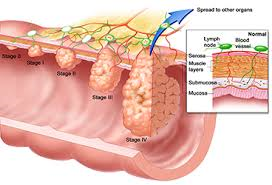 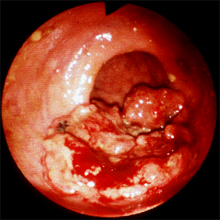 Symptomen colonCA
Afhankelijk van de plaats van de tumor
Opstijgende deel: 
	ijzergebreksanemie
Dalende deel: 
veranderingen in het ontlastings-patroon: diarree \ obstipatie
Rectum: loze aandrang  met bloed en slijmverlies

Metastasering naar de lever: icterus
Onderzoeken en Behandeling
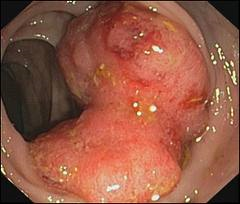 Onderzoeken 
Rectaal toucher
Coloscopie +biopsie

Behandeling:
Operatie

Vroege opsporing van belang
   i.v.m. overlevingskans
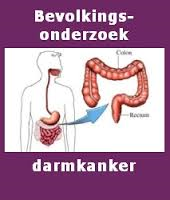 Hepatocellulair carcinoom
Risicofactoren: - cirrose op basis van o.a. alcoholgebruik, hepatitis C,PBC
			-Chronische hepatitis B
Leverkanker meestal door metastasering en vooral vanuit darmkanker
Onderzoeken
Ctscan
Echoscopie der \ met contrast
MRI
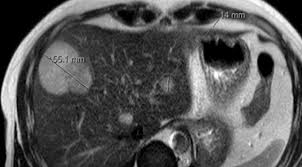 Pancreas
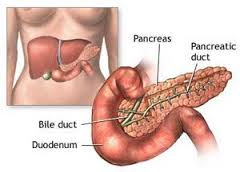 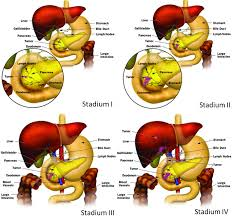 Pancreas carcinoom
De meest voorkomende klachten zijn:- minder eetlust- misselijkheid- zeurende pijn in de buik- zeurende pijn in de rug- een verstoord ontlastingspatroon- gewichtsverlies

Als de tumor de galwegen dichtdrukt, kan er geelzucht optreden. De ontlasting is hierbij vaak lichtgekleurd en de urine is erg donker. In een later stadium van de ziekte kan jeuk, braken, ernstige vermoeidheid en vetdiarree ontstaan.
Onderzoeken
Bloedonderzoek: leverfuncties, icterus
Punctie \ biopsie
Echografie
CT
MRI
ERCP
laparoscopie
Therapie
Curatief: operatie

Deze tumor wordt vaak te laat ontdekt. Patiënt heeft nog een gemiddelde levensduur van  6 – 9 maanden

Palliatief: operatie, stentplaatsing, chemotherapie, bestraling of combinaties